Oppdrag snakketøy
Idékonkurranse fra Snakketøyet AS
Finn opp et smart klesplagg som kommuniserer trådløst med internett for å dekke et behov. 
Presenter idéen gjennom film eller bildeserie.
Tekniske data
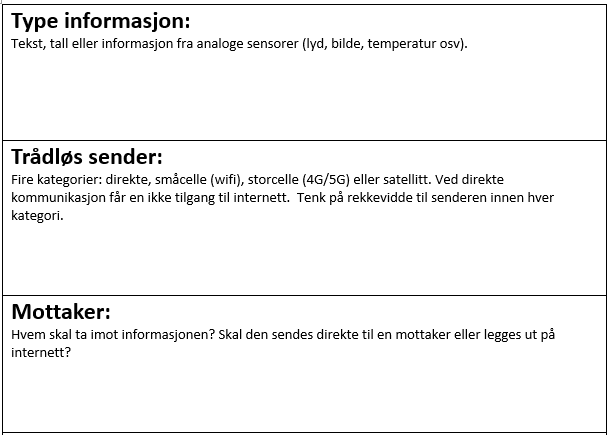 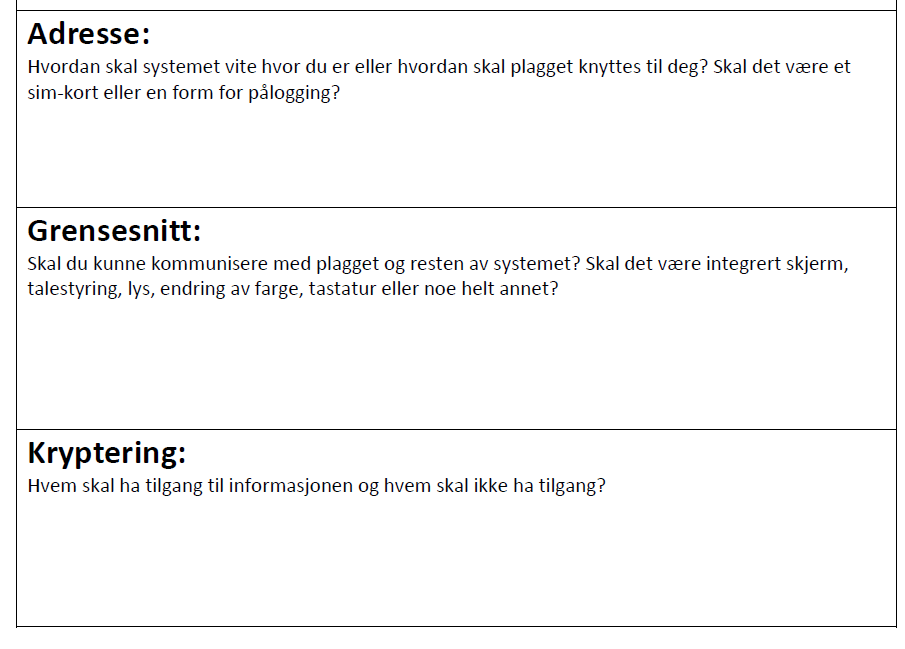 Lag et flytskjema
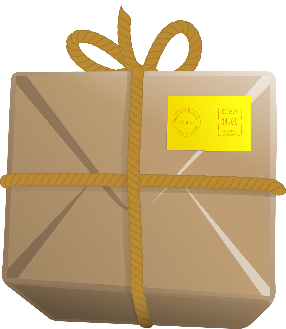 leverer en adressert pakke på
sender
post i butikk
sender all posten til en
mottaker
terminal
Leverer pakken til
Pakken transporteres derfra med et
bud
fly
postmottak
pakken tas med ut av et
pakken havner på riktig
Krav til presentasjonen
på 3 minutter presentere ideen deres gjennom en film eller bildeserie

Filmen/bildeserien skal:
formidle tydelig hva ideen er
vise flytskjema som forklarer hvordan informasjonen blir sendt fra sender til mottaker og hva som skjer i de ulike delene av systemet
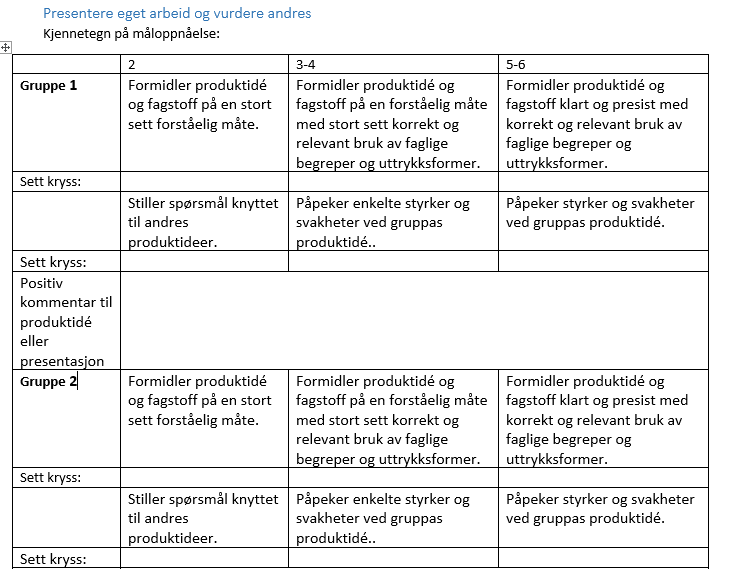